Citoesquelet
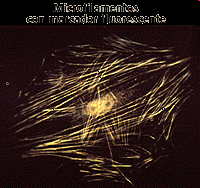 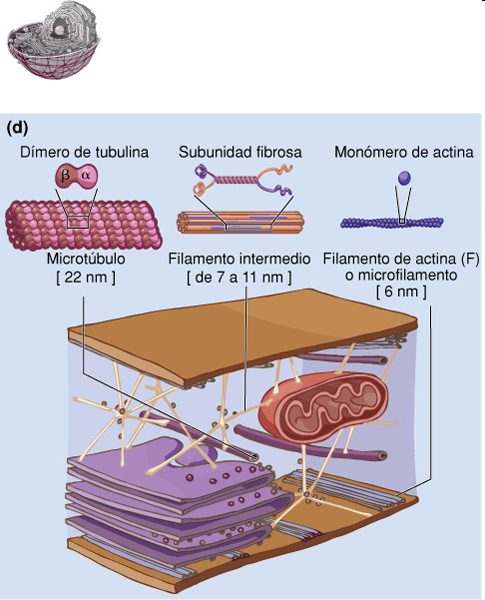 Citoesquelet
LE 6-20
Citoesquelet
Microtubule
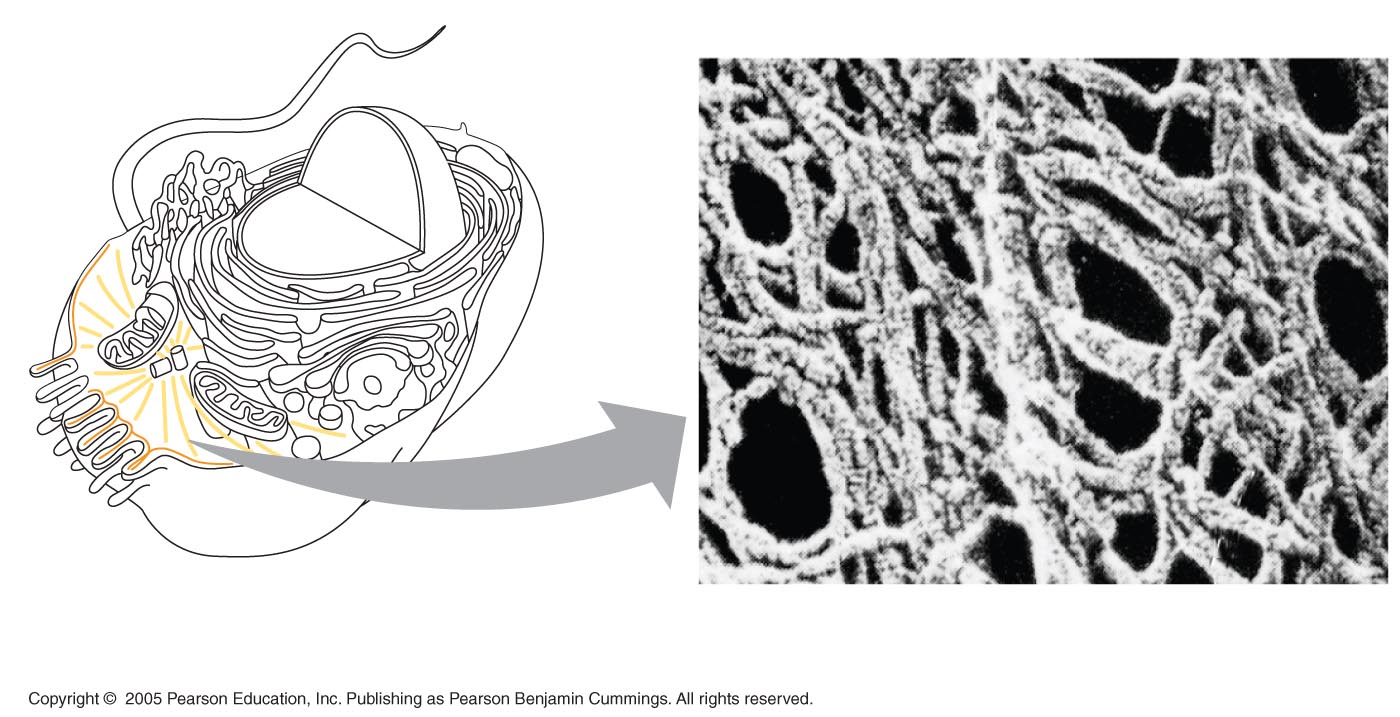 Microfilaments
0.25 µm
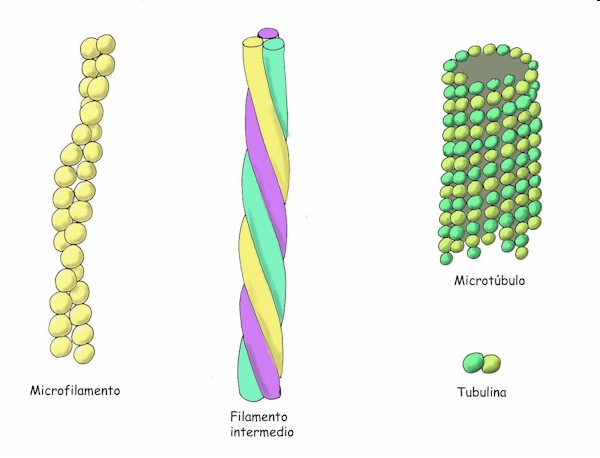 LE 6-12
Smooth ER
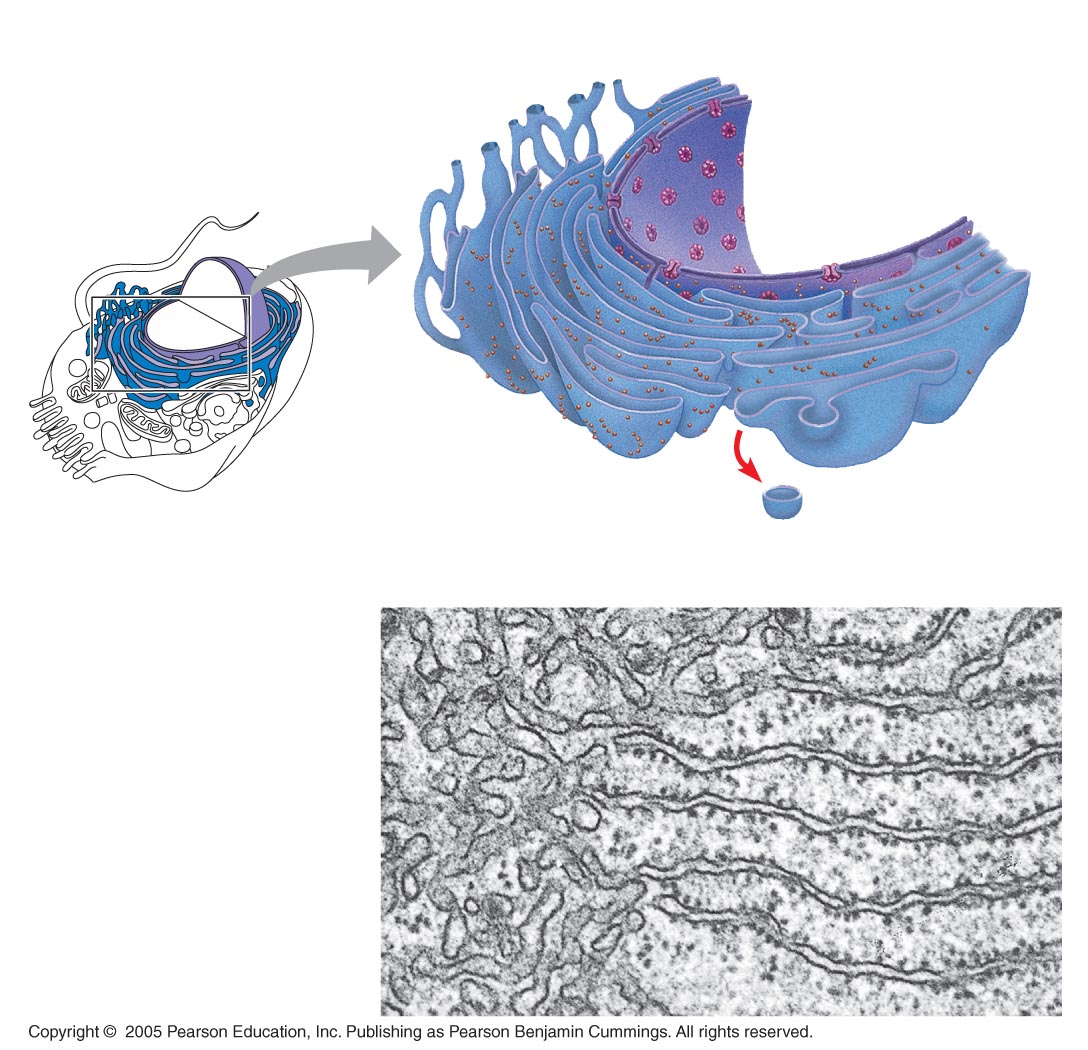 Reticle endoplasmàtic
Nuclear
envelope
Rough ER
ER lumen
Cisternae
Ribosomes
Transitional ER
Transport vesicle
200 nm
Rough ER
Smooth ER
LE 6-11
Ribosomes
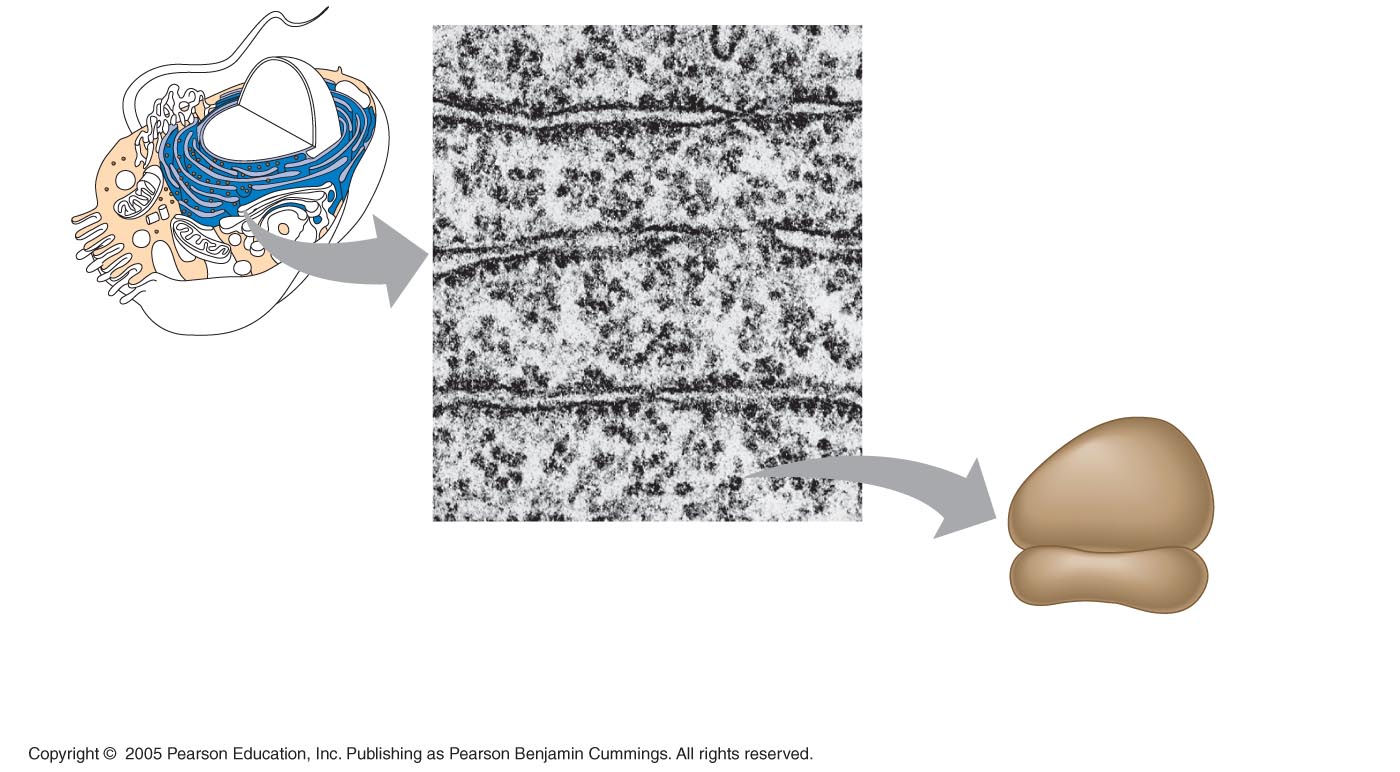 ER
Cytosol
Endoplasmic
reticulum (ER)
Free ribosomes
Bound ribosomes
Large
subunit
Small
subunit
0.5 µm
TEM showing ER
and ribosomes
Diagram of
a ribosome
LE 6-13
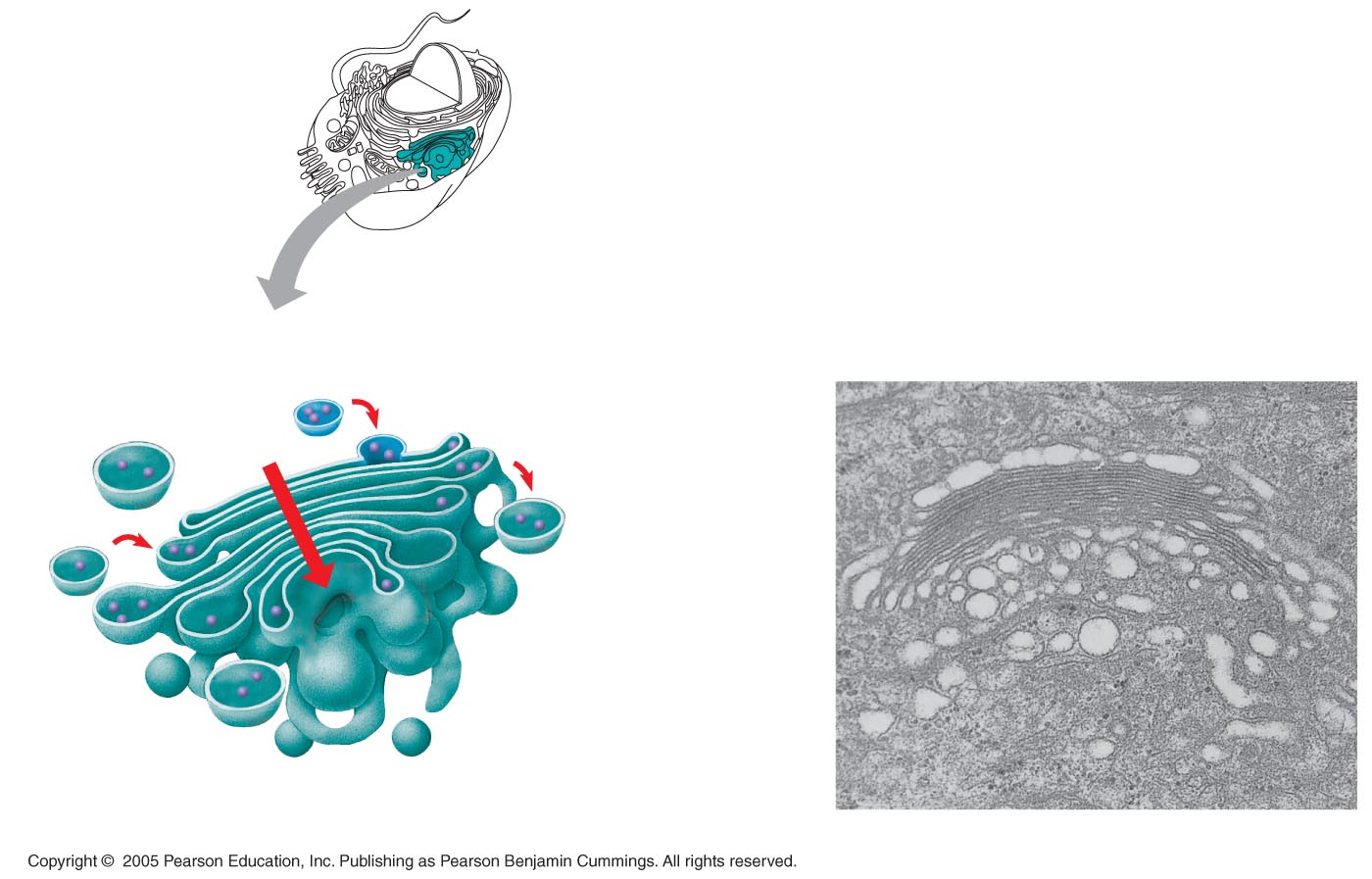 Sistema de Golgi
Golgi 
apparatus
cis face
(“receiving” side of
Golgi apparatus)
Vesicles coalesce to
form new cis Golgi cisternae
Vesicles move
from ER to Golgi
0.1 µm
Vesicles also
transport certain
proteins back to ER
Cisternae
Cisternal
maturation:
Golgi cisternae
move in a cis-
to-trans
direction
Vesicles form and
leave Golgi, carrying
specific proteins to
other locations or to
the plasma mem-
brane for secretion
Vesicles transport specific
proteins backward to newer
Golgi cisternae
trans face
(“shipping” side of
Golgi apparatus)
TEM of Golgi apparatus
LE 6-16-1
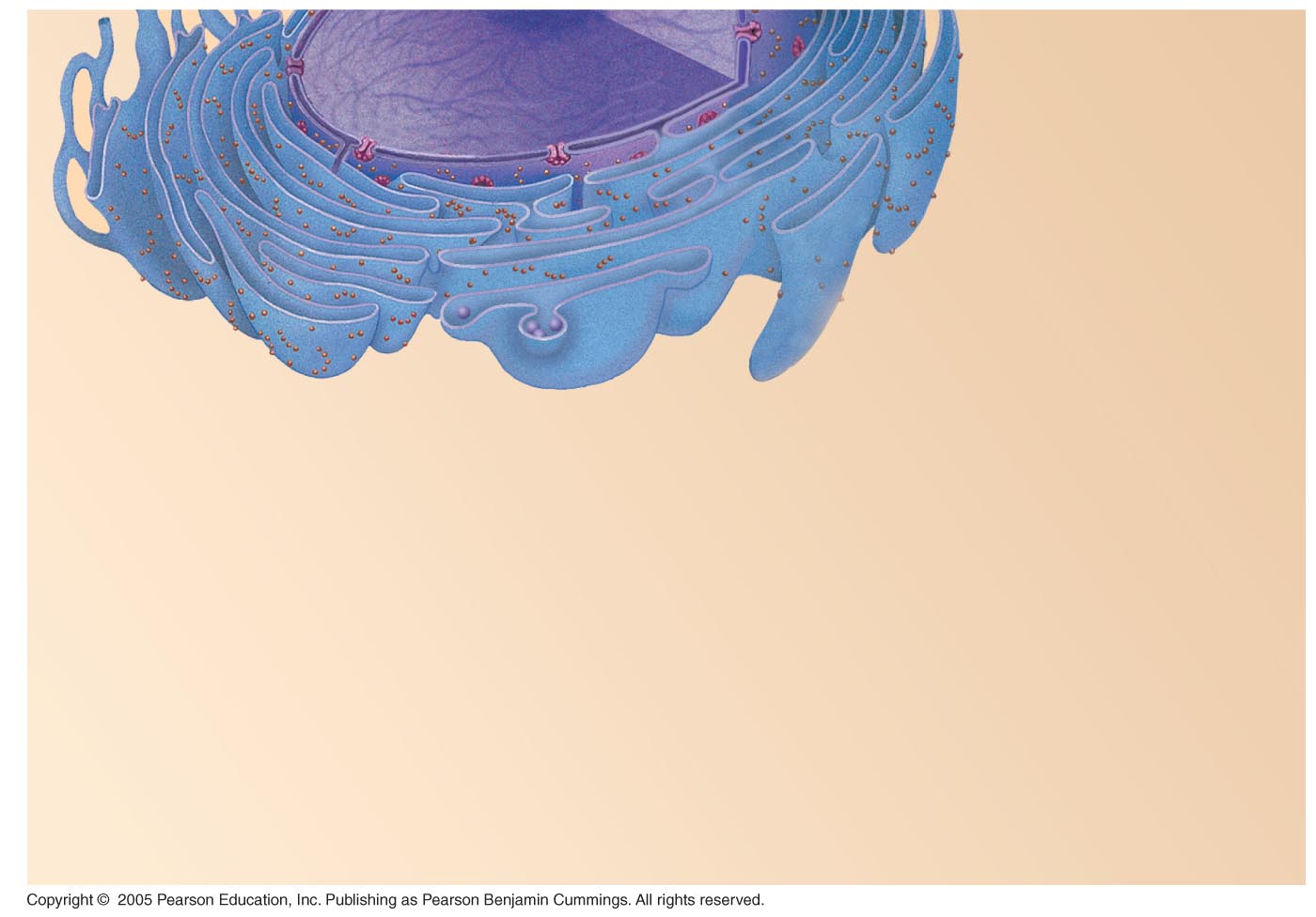 Nucleus
Rough ER
Smooth ER
Nuclear envelope
LE 6-17
Mitocondris
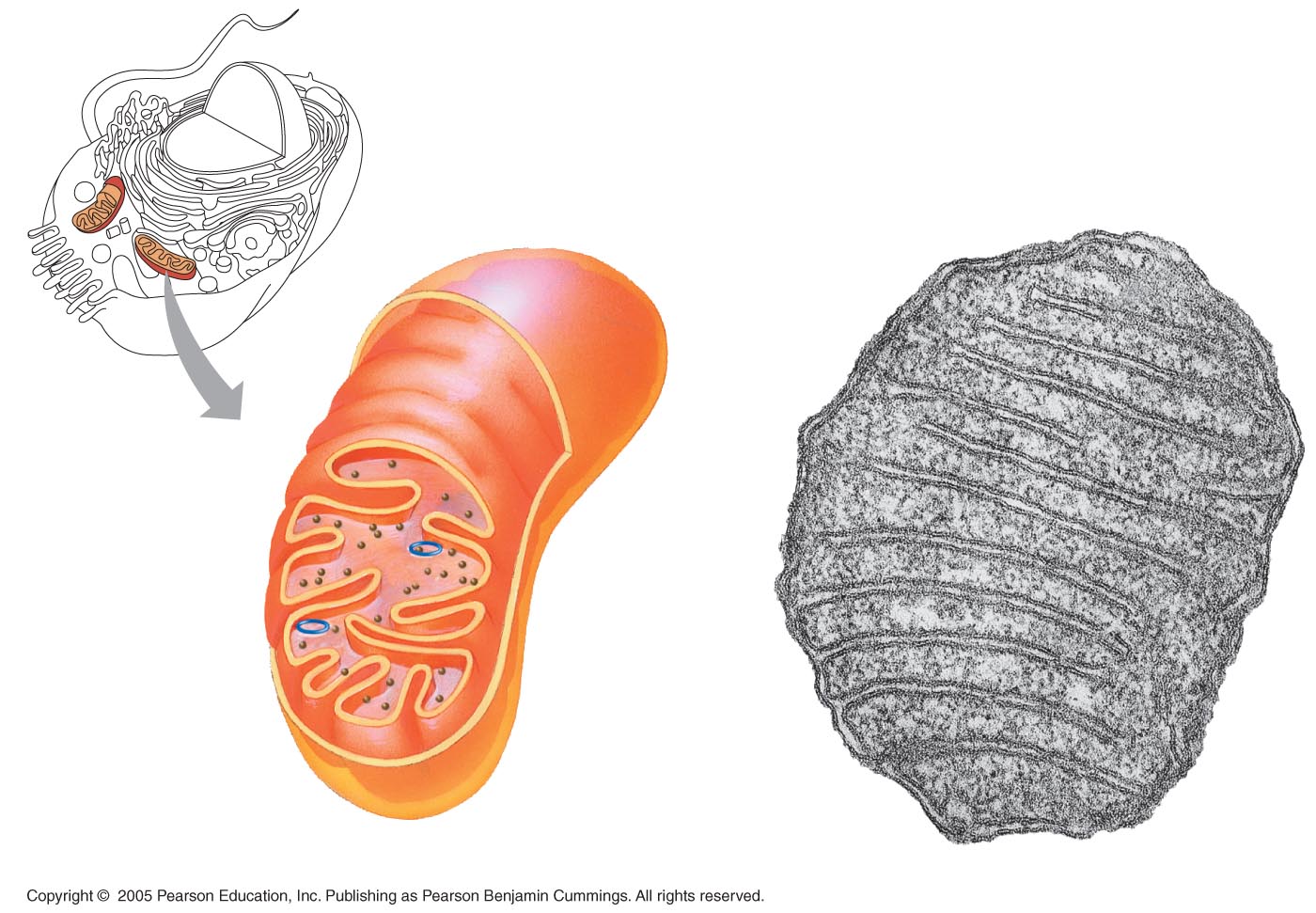 Mitochondrion
Intermembrane space
Outer 
membrane
Free
ribosomes 
in the
mitochondrial
matrix
Inner 
membrane
Cristae
Matrix
Mitochondrial
DNA
100 nm
LE 6-16-2
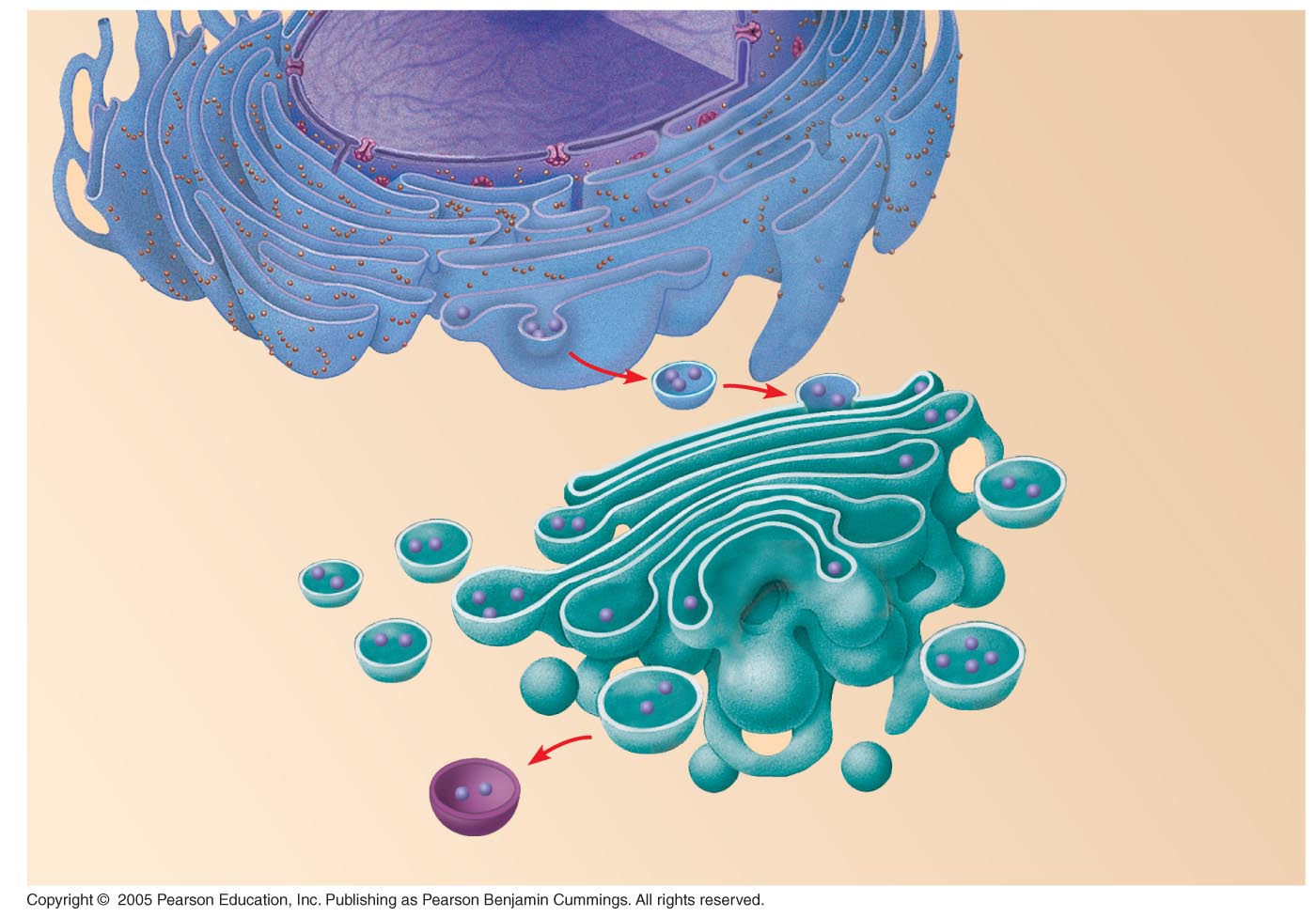 Nucleus
Rough ER
Smooth ER
Nuclear envelope
cis Golgi
Transport vesicle
trans Golgi
LE 6-16-3
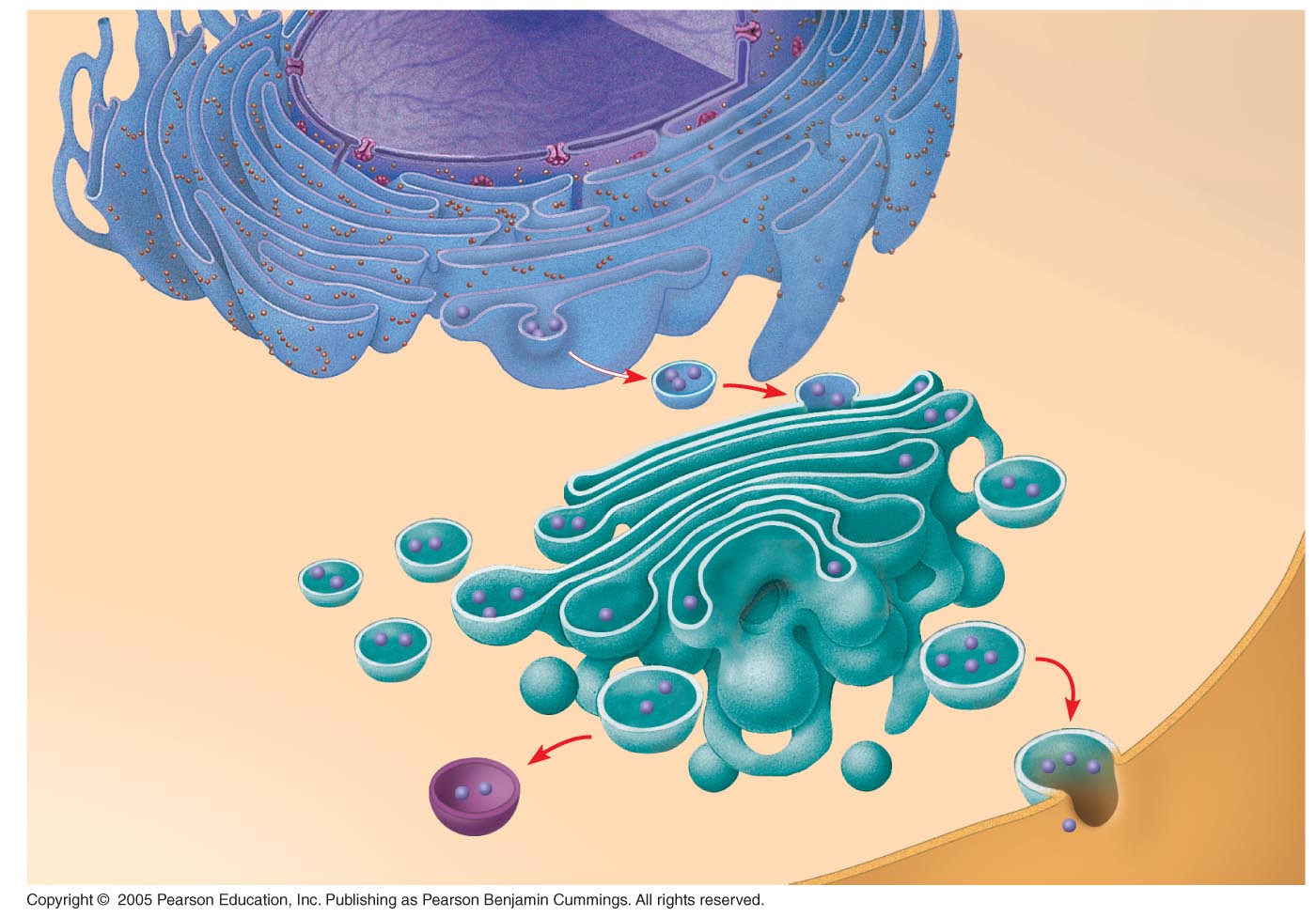 Nucleus
Rough ER
Smooth ER
Nuclear envelope
cis Golgi
Transport vesicle
Plasma 
membrane
trans Golgi
LE 6-14a
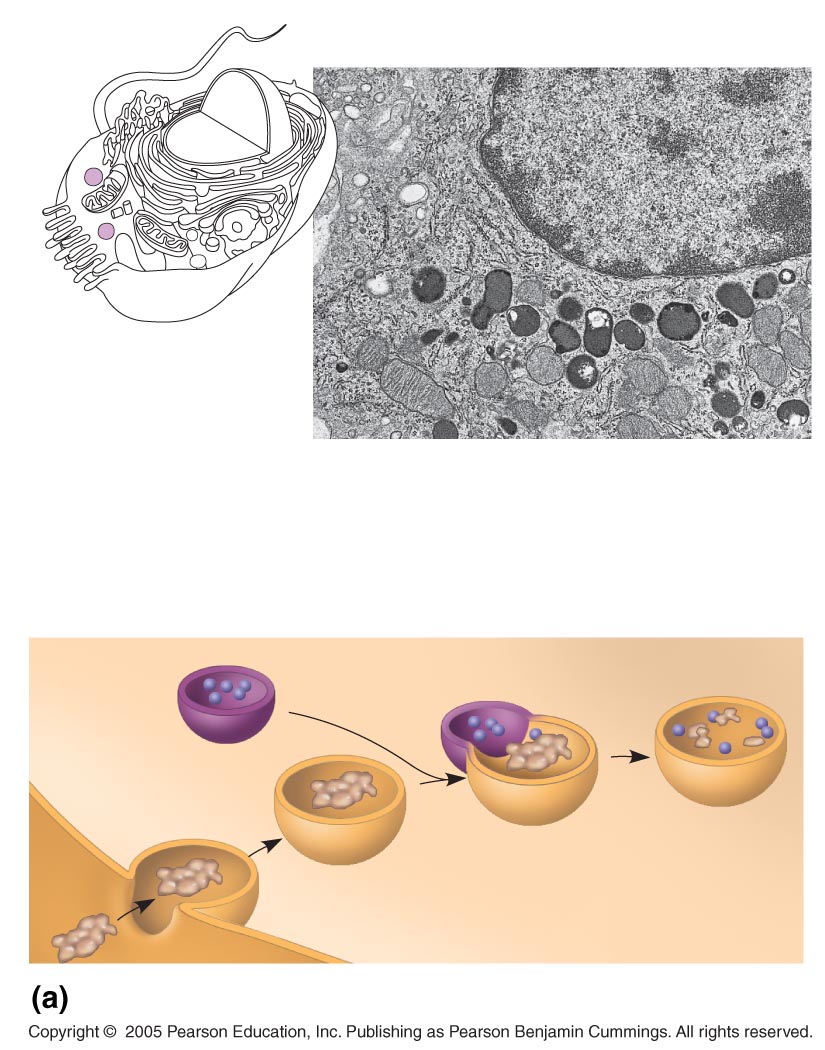 1 µm
Nucleus
Lysosome
Lysosome contains
active hydrolytic
enzymes
Hydrolytic
enzymes digest
food particles
Food vacuole
fuses with
lysosome
Digestive
enzymes
Plasma
membrane
Lysosome
Digestion
Food vacuole
Phagocytosis: lysosome digesting food
LE 6-14b
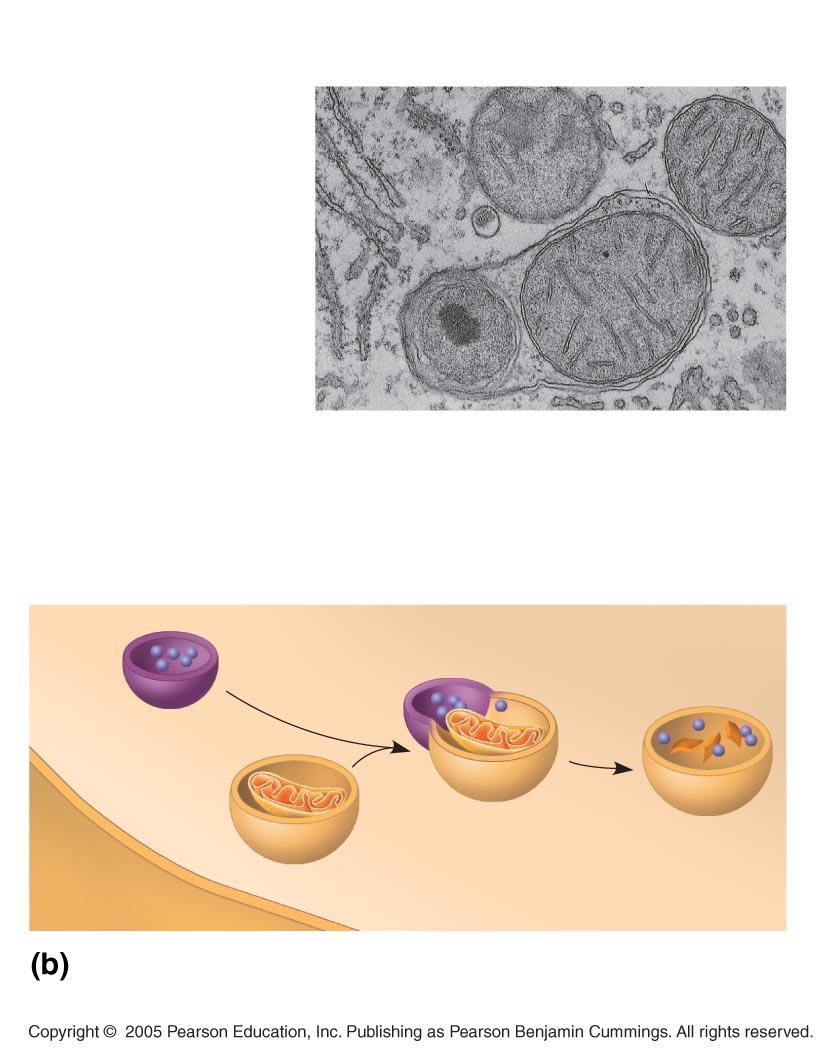 Lysosome containing
two damaged organelles
1 µm
Mitochondrion
fragment
Peroxisome
fragment
Hydrolytic enzymes
digest organelle
components
Lysosome fuses with
vesicle containing
damaged organelle
Lysosome
Digestion
Vesicle containing
damaged mitochondrion
Autophagy: lysosome breaking down 
damaged organelle
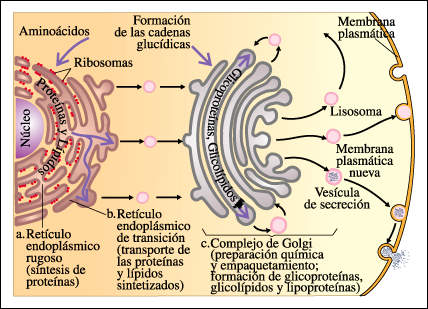